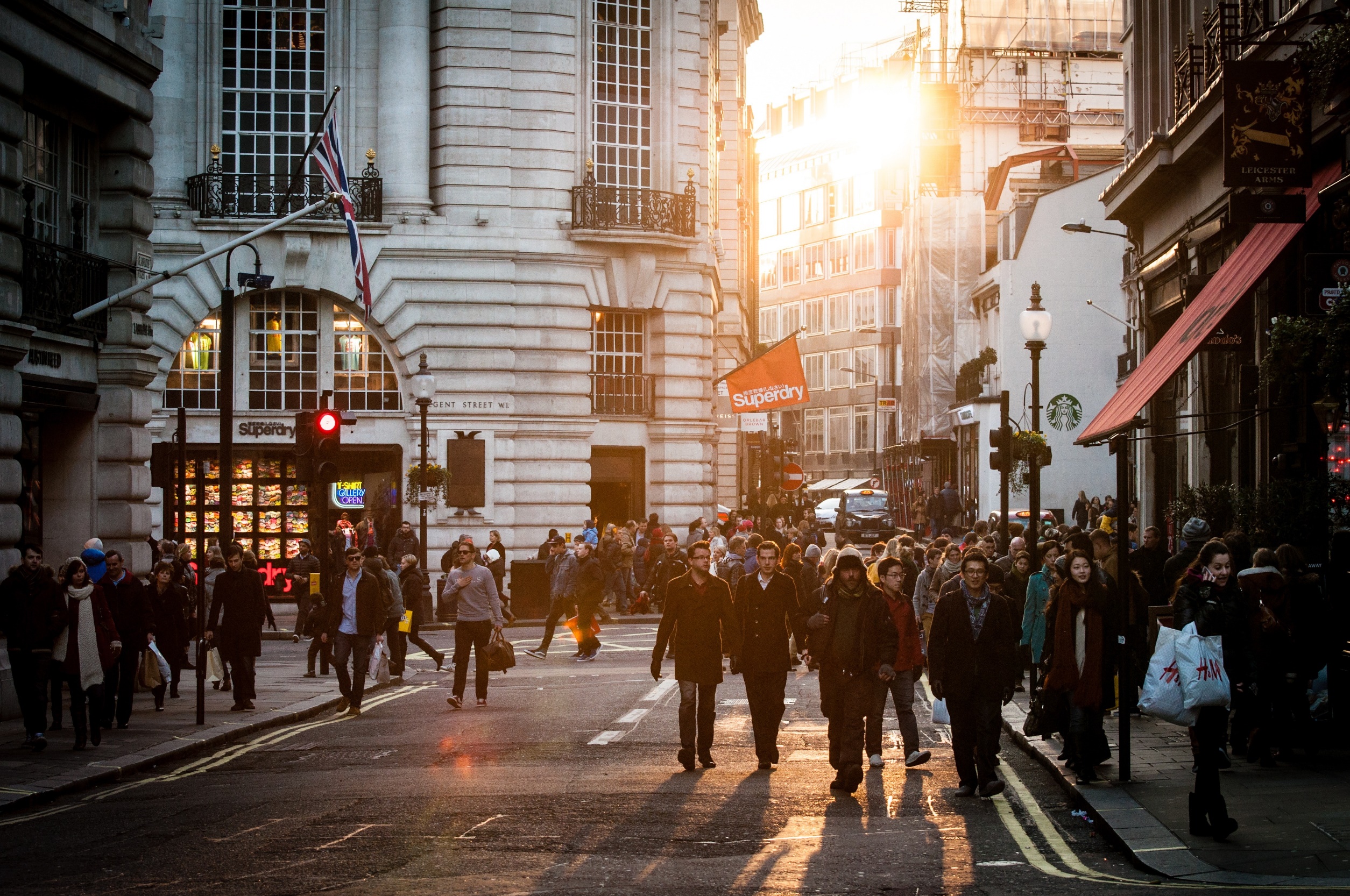 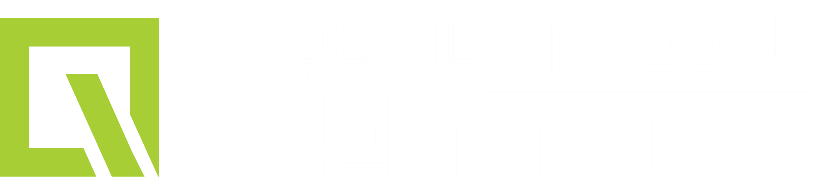 EKONOMICKÝ
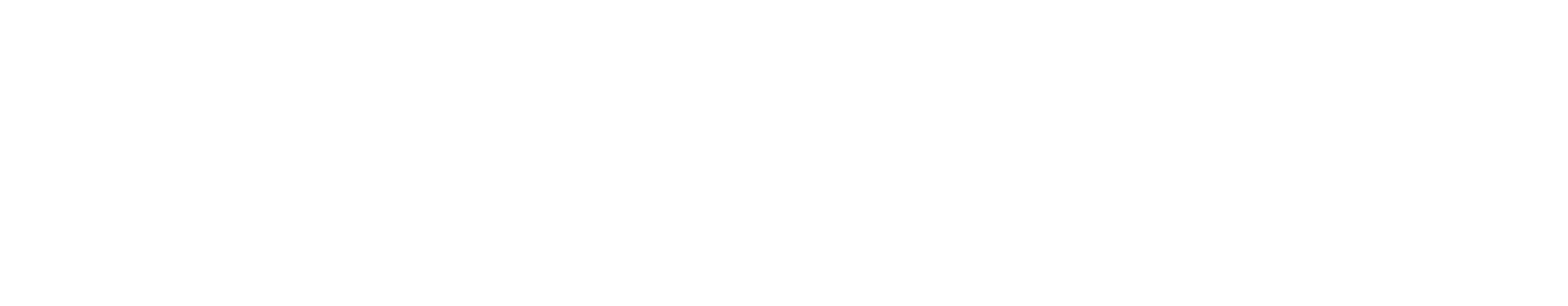 BLOK  VIII.
Ing. Kamila Tišlerová, Ph.D.
Opakování a diskuse o pojmech
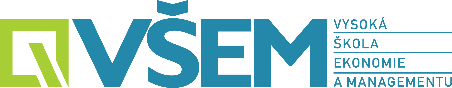 Lean production (štíhlá výroba)
Minutový takt
Just-in-time
Just-in-sequence
Logistika
Plánování výroby
Robotizace
Lidské zdroje
Kontrola
Datový sklad
Vývoj, inovace
Dělba práce
Koordinace
2
Činnost obchodního závodu
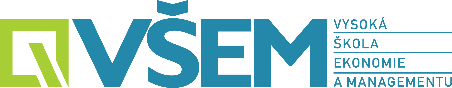 Řízení a organizace obchodního závodu (management)
Vlastní výroba (výrobní proces)
Prodej a marketing
Pořizování majetku
Zajišťování potřebného počtu pracovníků a péče o ně
Financování 
Správa
3
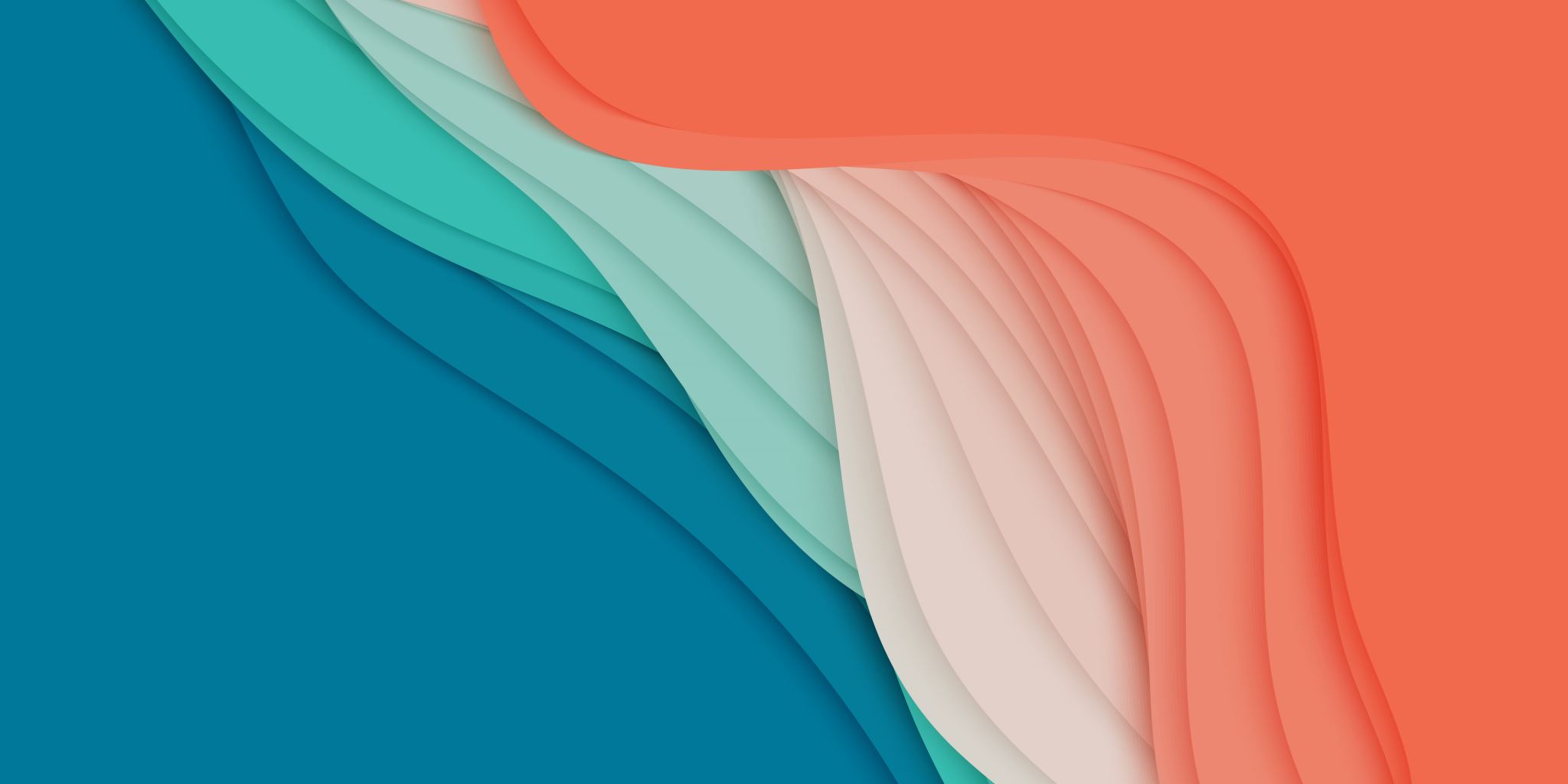 Výroba jahodové marmelády
Lucie Routová, Klára Kopáčková
Schéma procesu výroby :
1. Proces výroby
Je založena převážně na strojní výrobě
-    S výpomocí lidské ruky
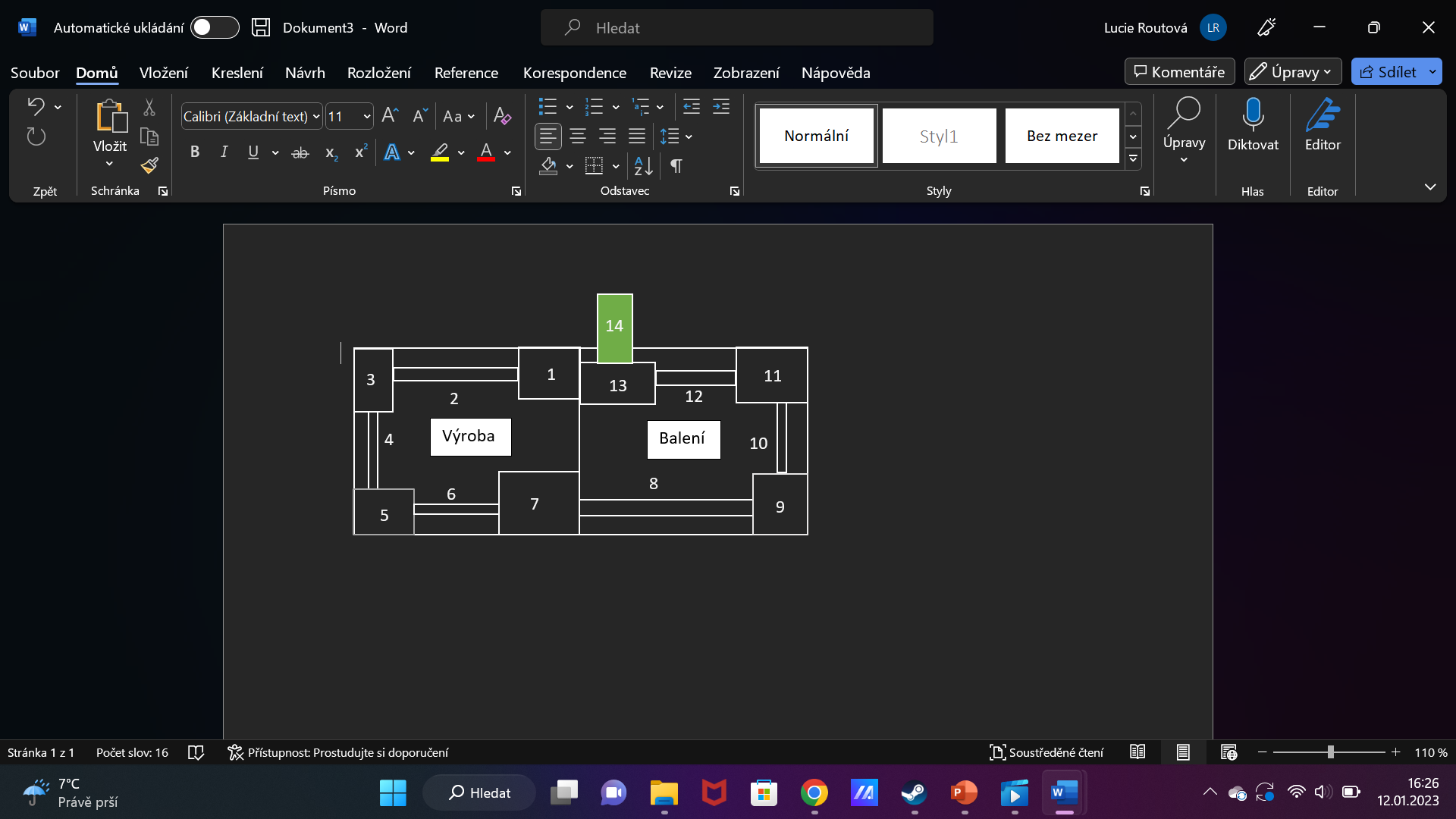 Shromáždění materiálů
Třídění jahod + odstraňování šťopek
Umývání ovoce
Dochucování
Rozvařování
Přechodní pás 
Rozmixování ovoce
2. Proces balení
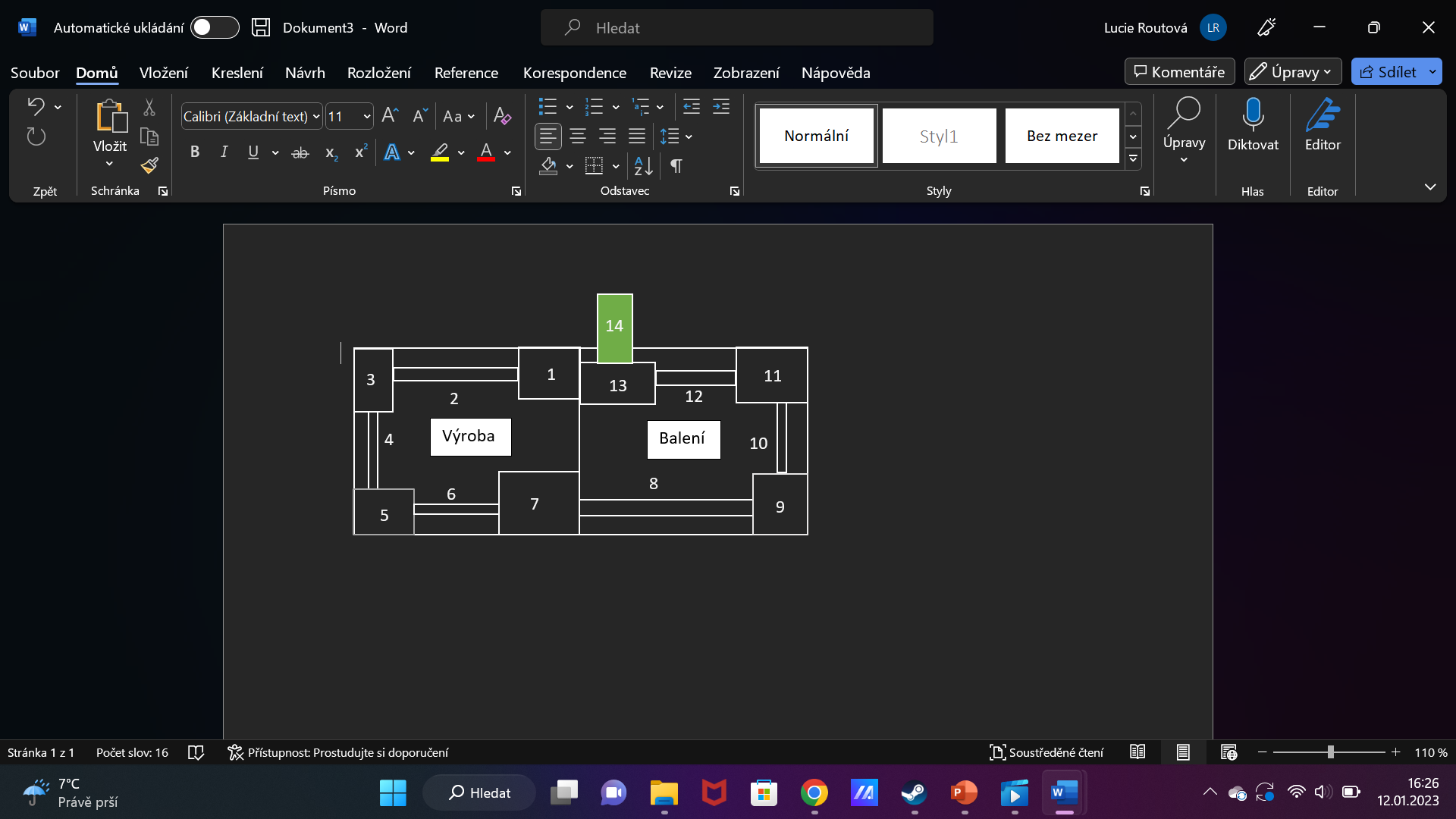 Plnění sklenic
Nalepování etiket
Přechodní pás
Uzavírání sklenic
Přechodní pás
Skladování sklenic do krabic
Finální přeprava do skladu
Děkujeme za pozornost !
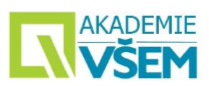 Majetek a kapitál obchodního závodu
9
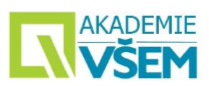 Zdroje financování
Úvěry
Krátkodobé
Dlouhodobé
Překlenovací
VLASTNÍ
Základní kapitál
Interní financování (zisk, fondy)
CIZÍ
Finanční – úvěry
Obchodní - dodavatelé
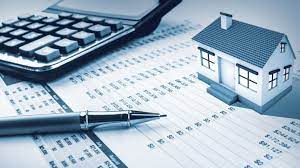 10
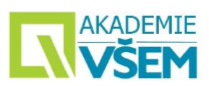 Informační a materiálové toky
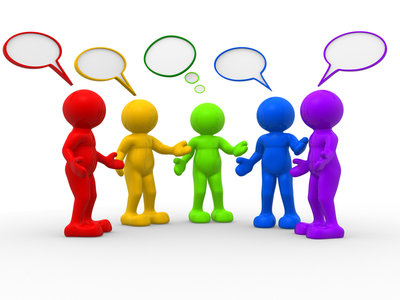 11
Tok peněz
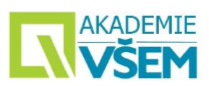 Úbytek finančních prostředků:
Vyplácení mezd
Nákup surovin a materiálu pro výrobu
Provozní režie
Přírůstek finančních prostředků:
Úhrady od odběratelů (tržby)
Úvěry
Přeplatky, ostatní příjmy (pronájem,…)
12
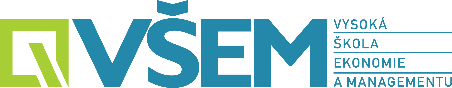 Financování činnosti obchodního závodu
Kapitálová struktura
Vlastní kapitál
Finanční řízení
Finanční cíle
Solventnost
Rentabilita
Překapitalizování/odkapitalizování
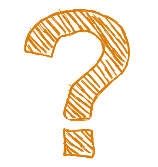 13
ŘÍZENÍ PODNIKU
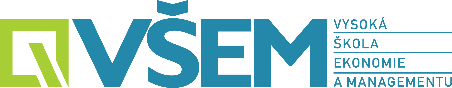 Stupně řízení podniku
14
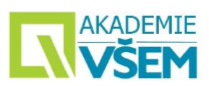 Manažerské funkce
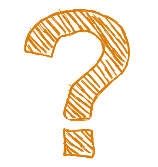 Plánování
Organizování
Řízení 
Kontrola
Manažer x leader
Komunikace
Koučování
Vedení
Delegování
Koordinace
15
Task management
Video ukázka
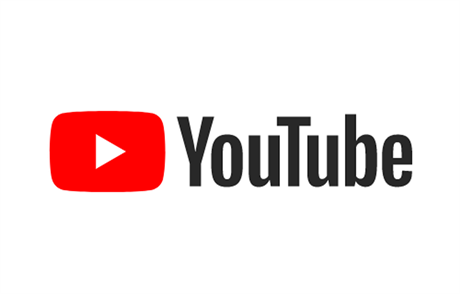 https://www.youtube.com/watch?v=MfsHk7QZTeA
16
17
Jakým budu managerem nebo leadrem?
18
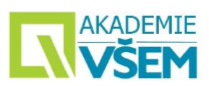 Organizační struktury
Ředitel, generální manažer
Náměstek, odborný manažer (CEO)
Další linie
19
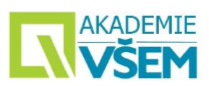 Přímá linie - nadřízenost
Poradní (metodická) linie
20
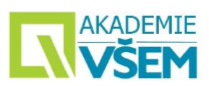 Vhodné pro velmi malé kolektivy
Neformální organizační struktura
21
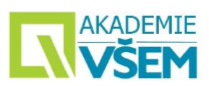 Jaké jsou výhody a nevýhody jednotlivých typů organizačních struktur?
22
Nápad na podnikání
Video ukázka
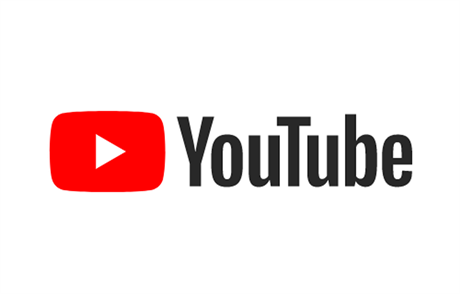 https://www.youtube.com/watch?v=-8GMQsNWvYk
23
Obchodní společnosti vznik, založení
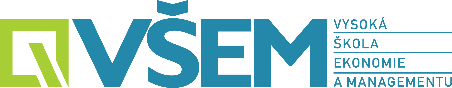 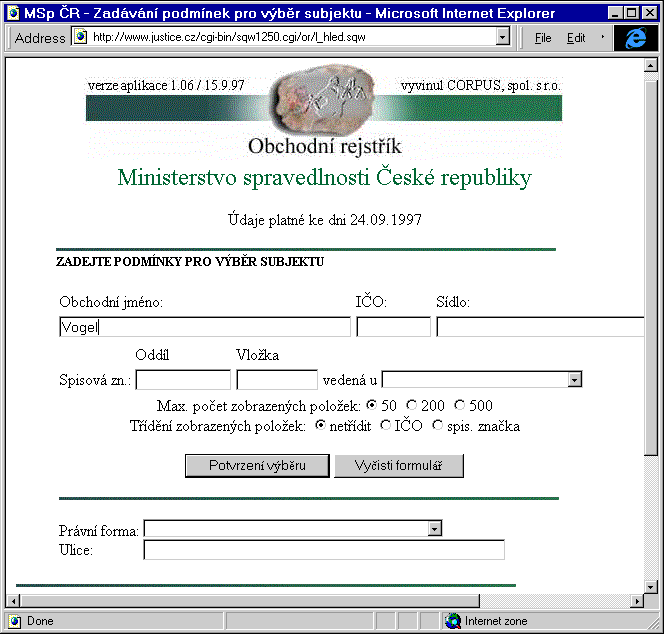 Zápis do obchodního rejstříku
24
Druhy společností
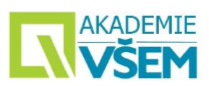 Obchodní společnosti 
veřejná obchodní společnost
komanditní společnost (osobní společnosti)
společnost s ručením omezeným
akciová společnost (kapitálové společnosti)
evropská společnost
evropské hospodářské zájmové sdružení
2. Družstva
družstvo 
evropská družstevní společnost
25
Veřejná obchodní společnost
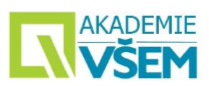 26
Společnost s ručením omezeným (s.r.o.)
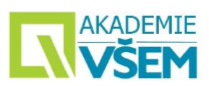 27
Komanditní společnost
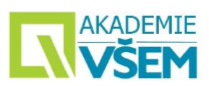 28
Akciová společnost
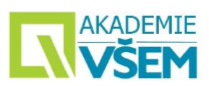 29
Družstvo
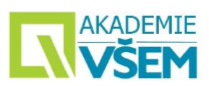 30
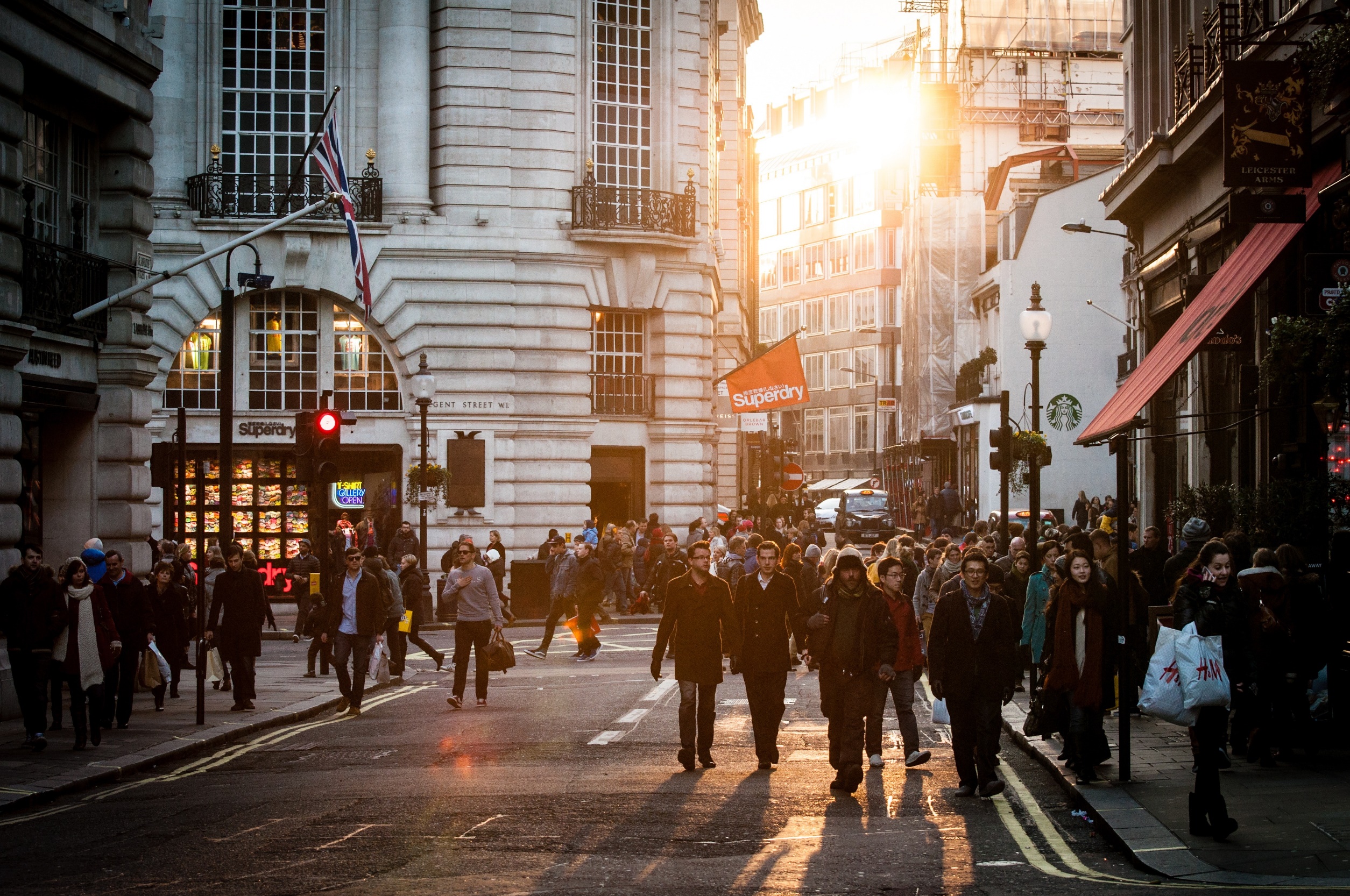 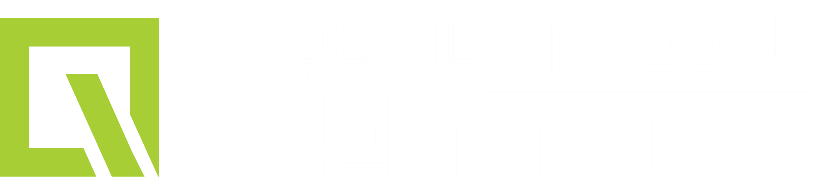 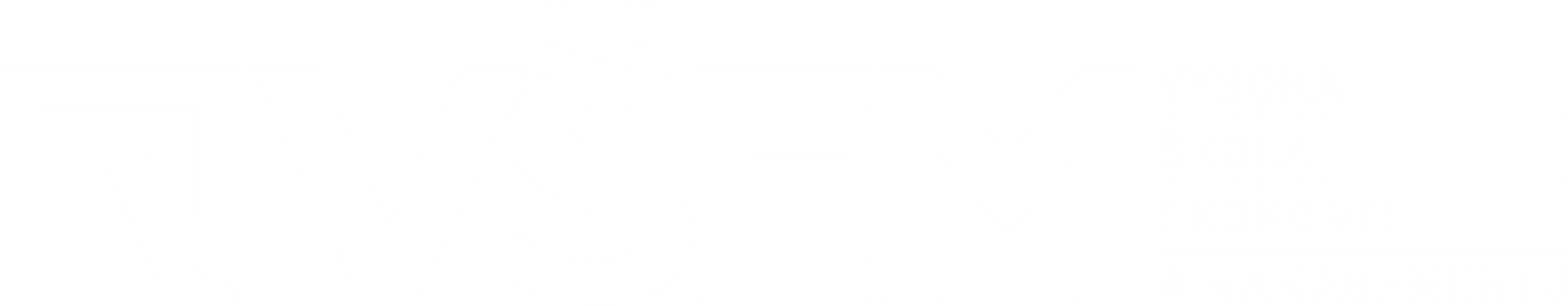 DĚKUJI ZA POZORNOST
Ing. Kamila Tišlerová, Ph.D.